স্বাগতম
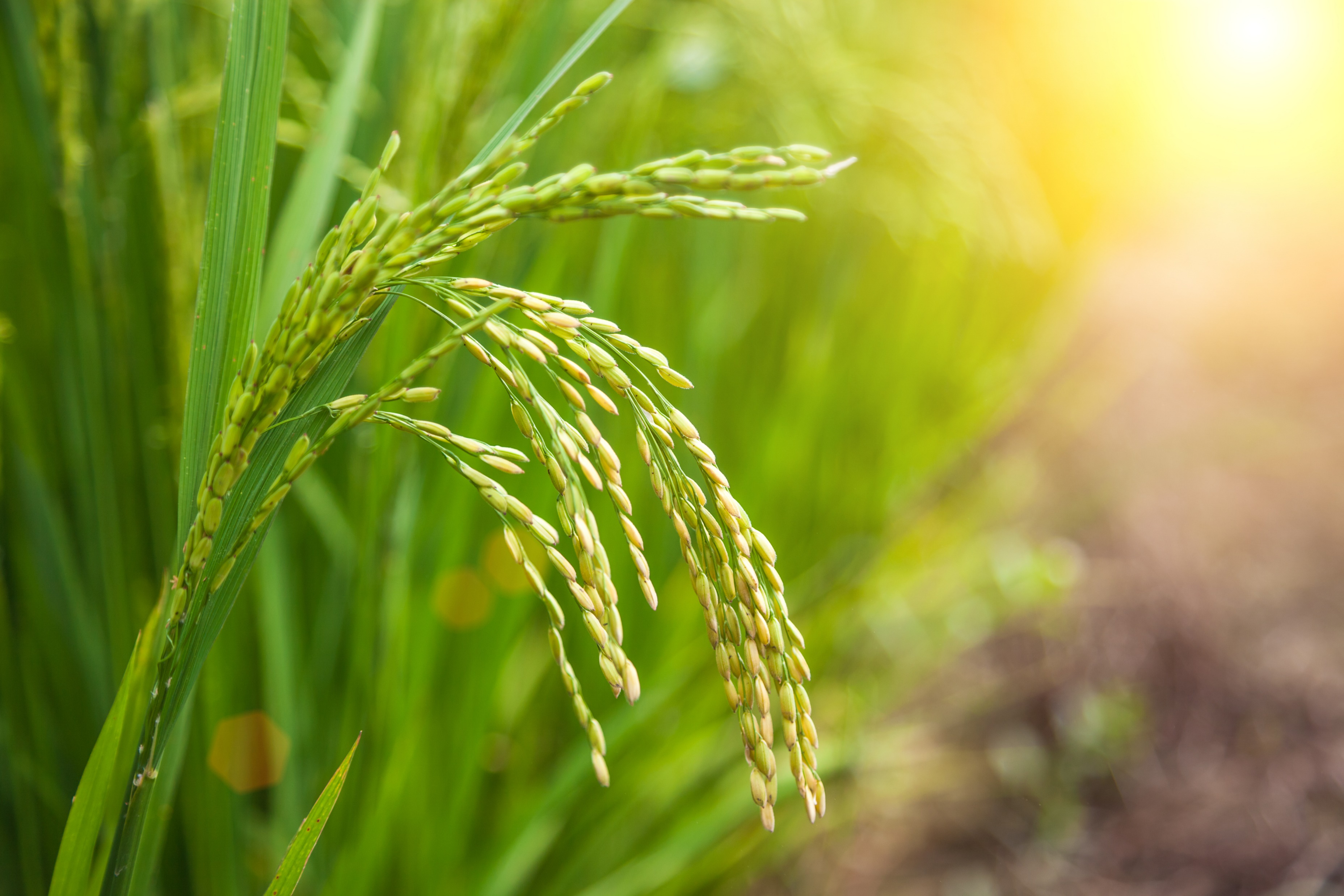 পরিচিতি
শিক্ষক পরিচিতি
পাঠ পরিচিতি
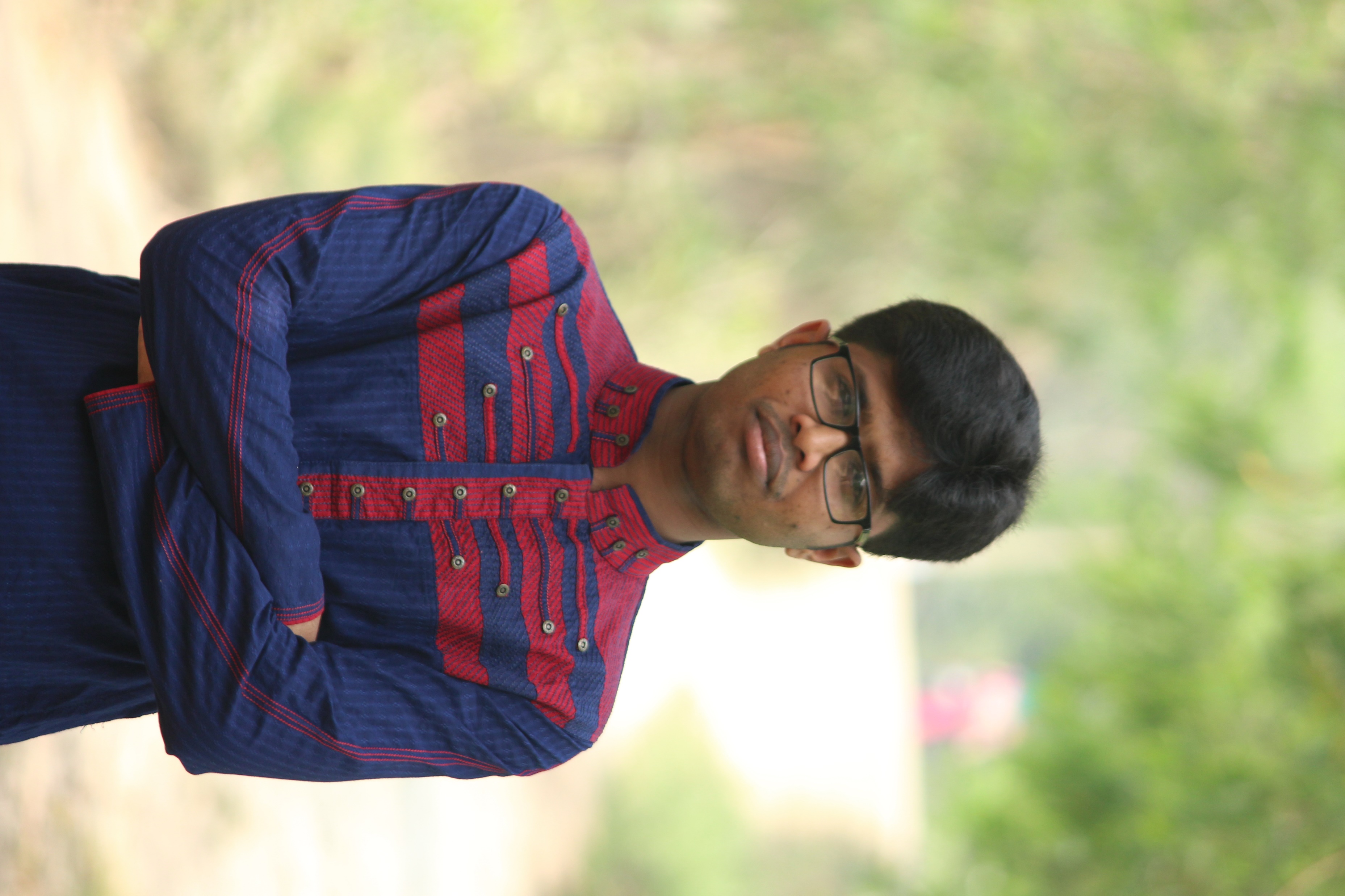 বিষয়: কৃষি শিক্ষা
অধ্যায়: ২য়
সময়: ৫০ মিনিট
তারিখঃ: ১৫-০৩-২০২০ খ্রিঃ
হিল্লোল মন্ডল
সহকারী শিক্ষক (কৃষি)
সিংগা পশ্চিমপাড়া এসইএসডিপি মডেল উচ্চ বিদ্যালয়
কাশিয়ানী, গোপালগঞ্জ।
মোবাইলঃ ০১৭১১০৬৯৫৯৬।
Email: hillolmandolhillu@gmail.com
ছবিগুলো দেখ এবং চিন্তা কর-
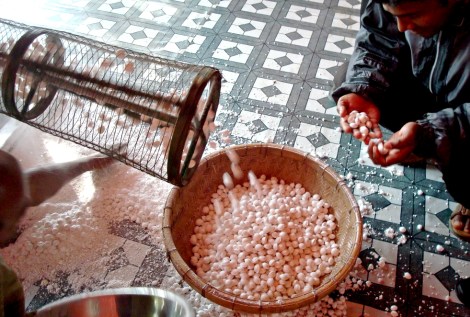 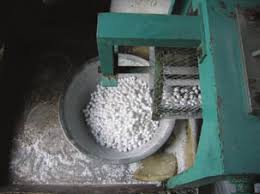 এসো এবার একটি ভিডিও দেখি-
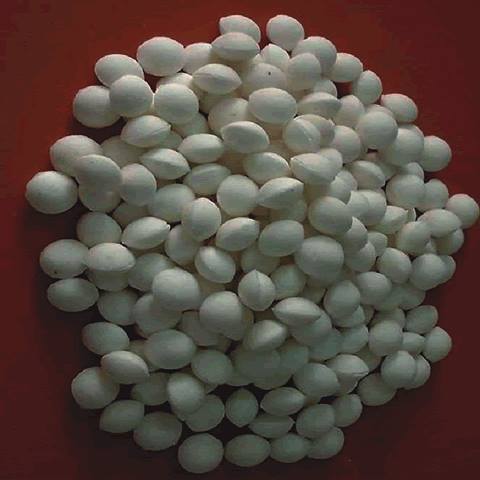 এগুলো 
কী?
গুটি ইউরিয়া।
শিখনফল
এই পাঠ শেষে শিক্ষার্থীরা…
গুটি ইউরিয়া কী তা বলতে পারবে;
গুটি ইউরিয়ার প্রকার উল্লেখ করতে পারবে;
ধান চাষে গুটি ইউরিয়ার প্রয়োগ পদ্ধতি ব্যাখ্যা করতে পারবে;
গুটি ইউরিয়া ব্যবহারের সুবিধা বিশ্লেষণ করতে পারবে।
গুটি ইউরিয়া
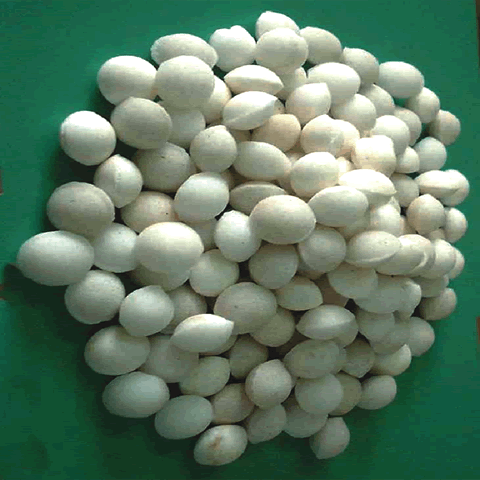 গুটি ইউরিয়া নাইট্রোজেন সংবলিত এক ধরনের রাসায়নিক সার। দেখতে ন্যাপথলিনের মতো, গুড়া বা দানাদার ইউরিয়া থেকে বিক্রোয়েট মেশিনের সাহায্যে গুটি ইউরিয়া তৈরি করা হয়।
০.৯ গ্রাম
গুটি ইউরিয়ার প্রকারভেদ
গুটি ইউরিয়া
ওজন এবং আকৃতি অনুযায়ী
২.৭ গ্রাম
১.৮ গ্রাম
গুটি ইউরিয়া ব্যবহারের সুবিধা-
১. এক মৌসুমে একবার ব্যবহার করা যায়।
২. ব্যবহারে ২০-৩০ ভাগ নাইট্রোজেন সাশ্রয় হয়।
৩. ধীরে ধীরে গাছকে নাইট্রোজেন সরবরাহ করে।
৪. ১৫-২০ ভাগ ফলন বৃদ্ধি পায়।
একক কাজ
সময়: ২মিনিট
১. গুটি ইউরিয়া কত প্রকার?
২. ছোট আকৃতির গুটি ইউরিয়ার ওজন কত?
ধান চাষে গুটি ইউরিয়ার প্রয়োগ পদ্ধতি
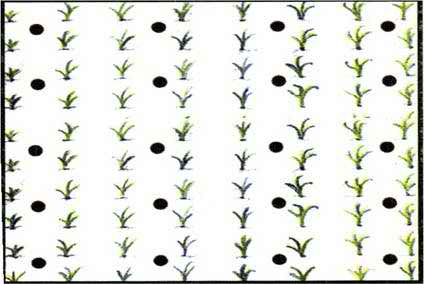 চারা - চারা  ২০ সে.মি.
লাইন - লাইন  ২০ সে.মি.
মাটির ১০ সে.মি. গভীরতায়
জোড়ায় কাজ
সময়: ৫ মিনিট
গুটি ইউরিয়া ব্যবহারের সুবিধাগুলো লেখ।
ওজন অনুযায়ী গুটি ইউরিয়া প্রয়োগের হিসাব-
ওজন
০.৯ গ্রাম
২.৭ গ্রাম
১.৮ গ্রাম
ধান
বোরো ধান
৩টি
২টি
১টি
আউশ ধান
ও 
আমন ধান
২টি
১টি
১টি
দলগত কাজ
সময়: ৮ মিনিট
গুটি ইউরিয়া প্রয়োগের গুরুত্বগুলো খাতায় লেখ।
মূল্যায়ন
১. বড় আকৃতির গুটি ইউরিয়ার ওজন-
২. গুটি ইউরিয়া কত সে.মি. গভীরে পুঁততে হবে?
ক  ২.৭ গ্রাম			খ  ১.২৭ গ্রাম
গ  ০.২৭ গ্রাম			ঘ  .২৭ গ্রাম
ক  ৫ সেমি.				খ  ১০ সেমি.
গ  ১৫ সেমি.			ঘ  ২০ সেমি.
বাড়ির কাজ
গুটি ইউরিয়া ব্যবহারের অসুবিধাগুলো লিখে আনবে।
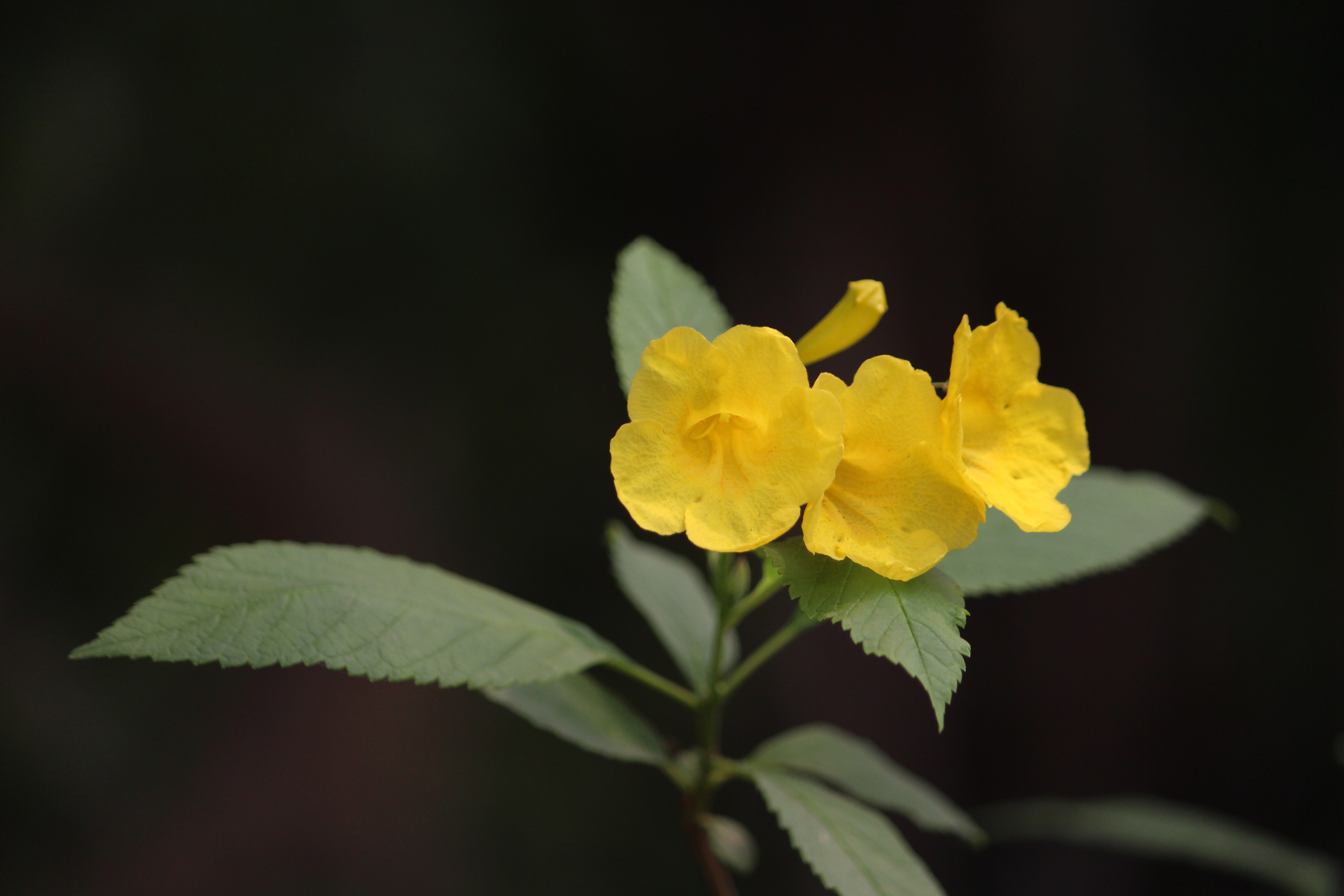 ধন্যবাদ